Promoting
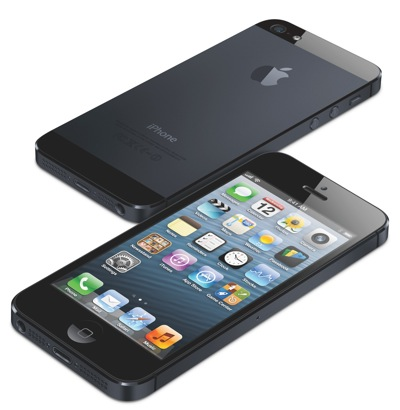 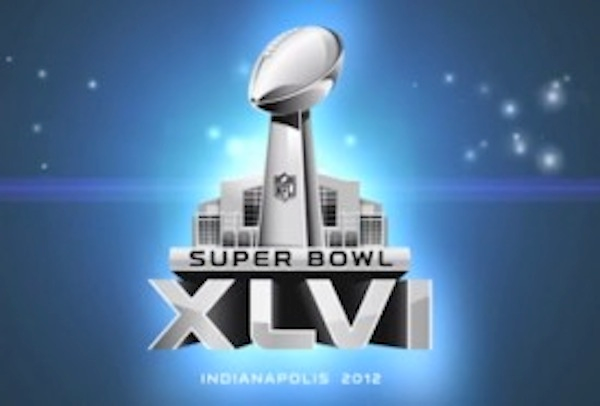 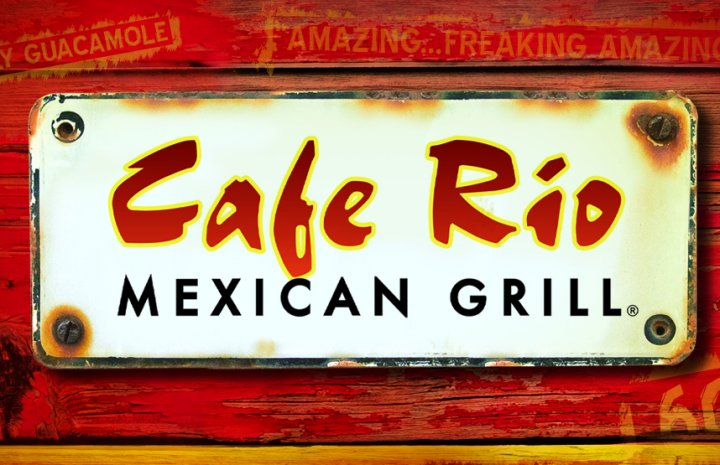 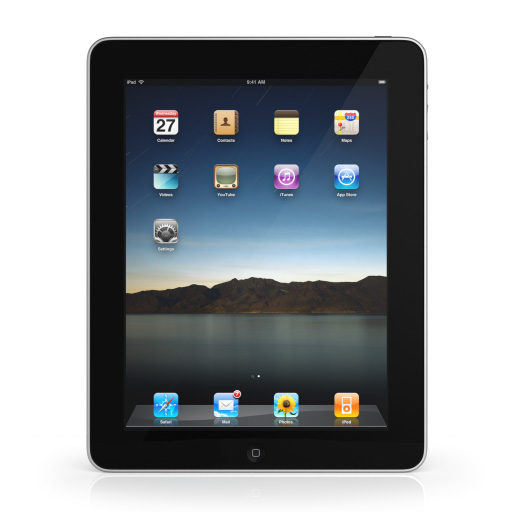 DEVELOP
↓
PROMOTE
↓
DISTRIBUTE
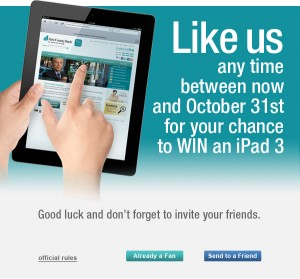 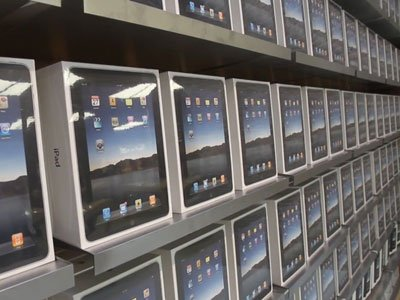 What are the 
Four   P’s 
of Marketing?
PRODUCT
►What are you selling to the customer? (goods, services, ideas)
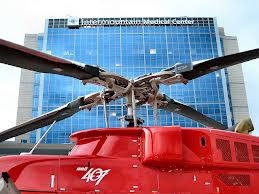 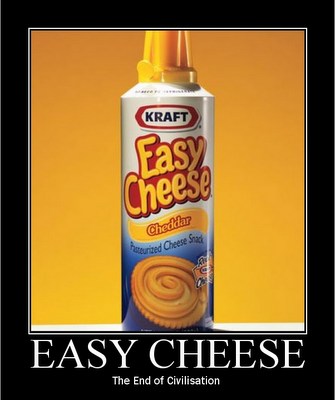 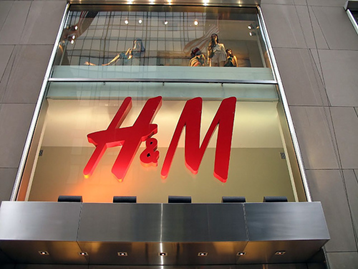 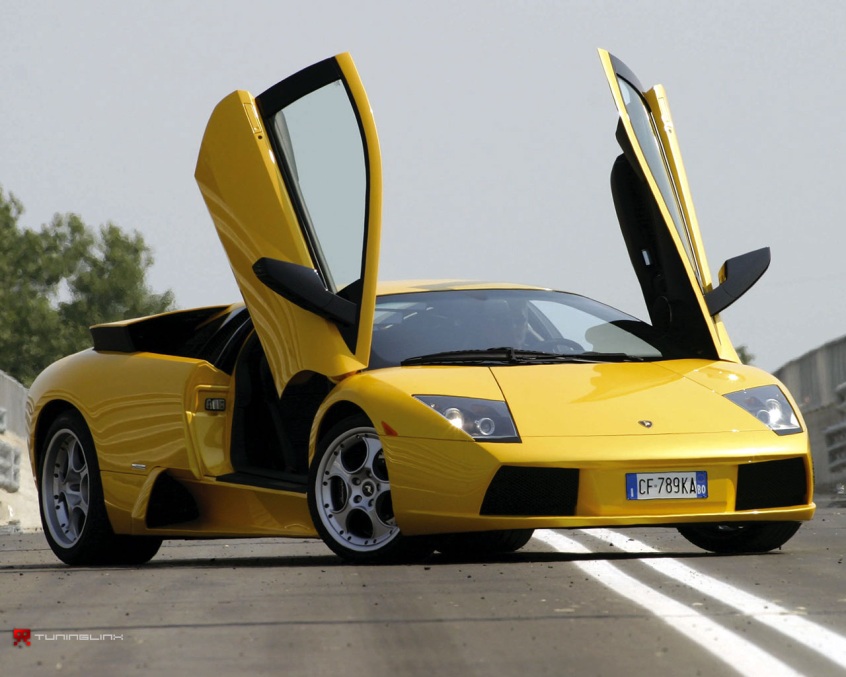 What are Products?
Goods:  Car, Food, Home, and Clothes
 Services:  Hospital, TV Repair, Auto Mechanics, Carpet Cleaning, House Cleaning, Babysitting
 Ideas: Internet, Training, Computers, Printed Materials, Inventions
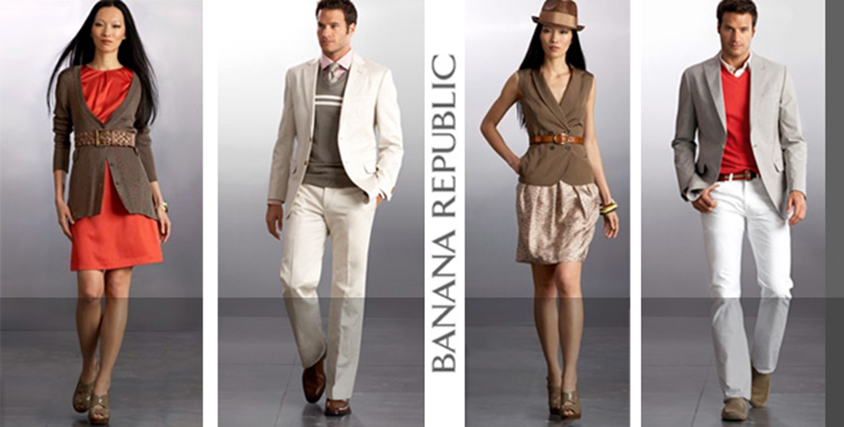 What Matters Most?
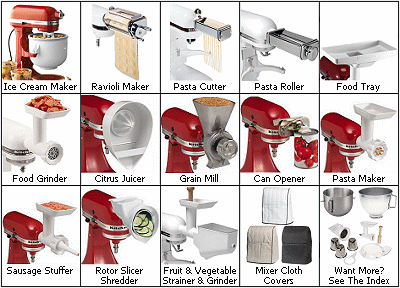 1. Features




2. Brand



3. Quality Level

4. Format/Packaging
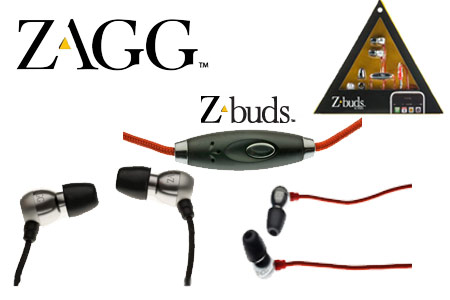 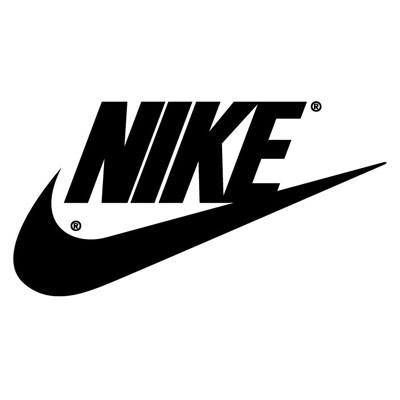 Packaging
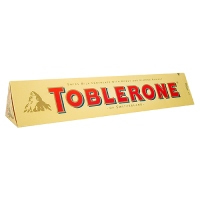 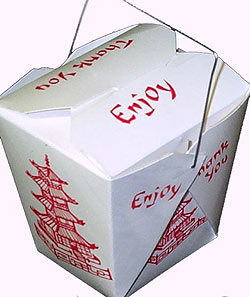 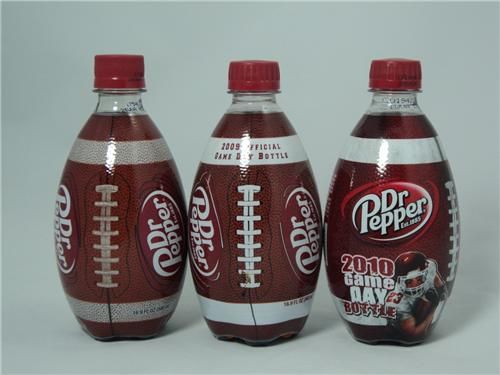 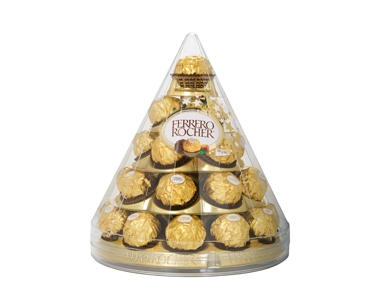 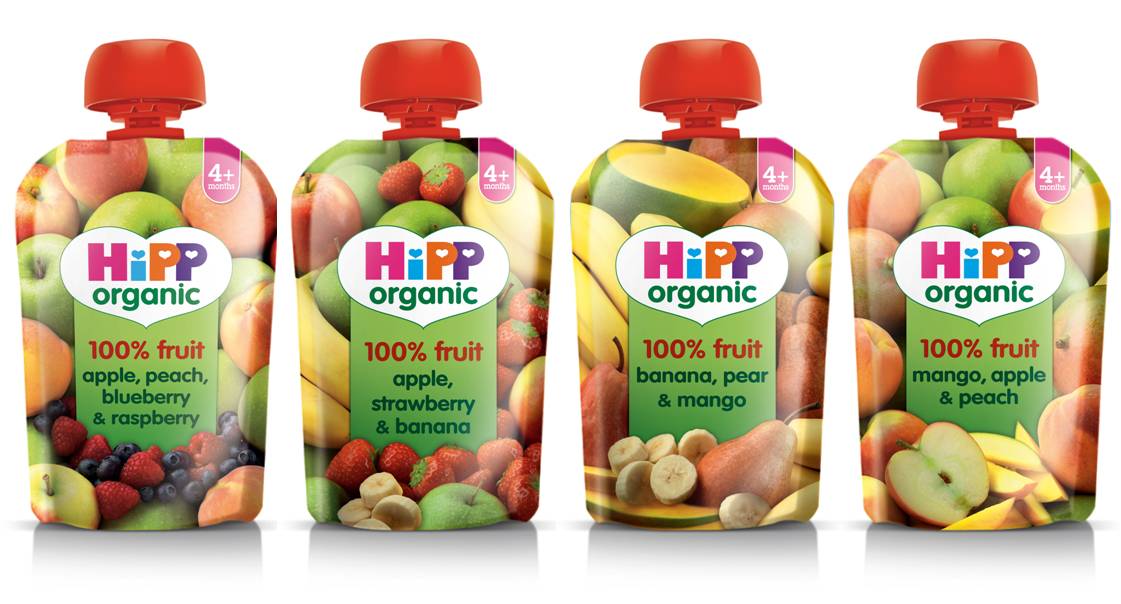 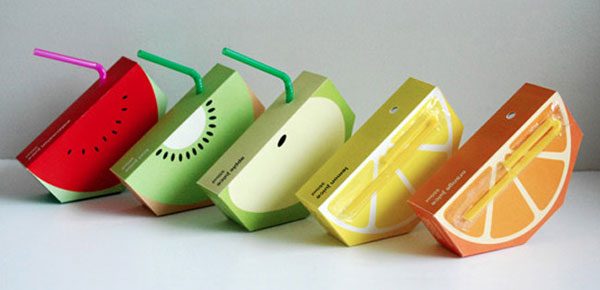 Place
Locations
Transport
Coverage
Inventory
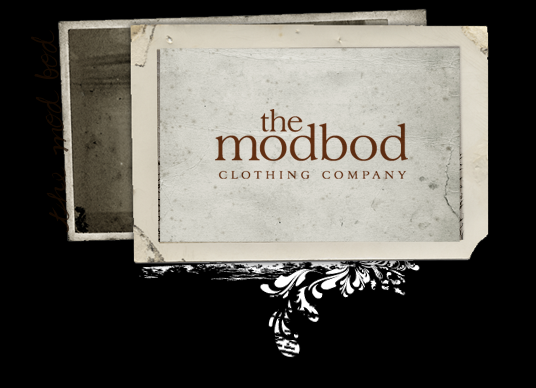 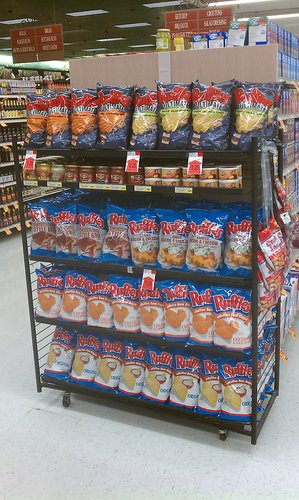 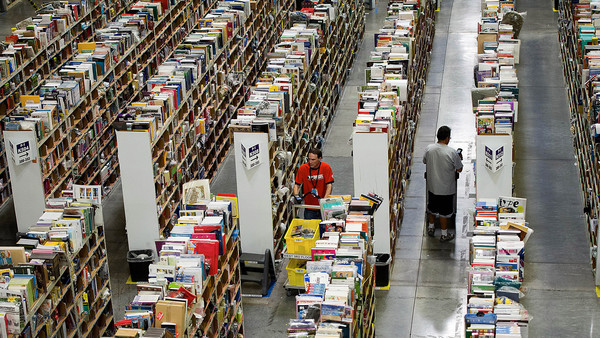 PRICE
List Price
Discounts
Allowances
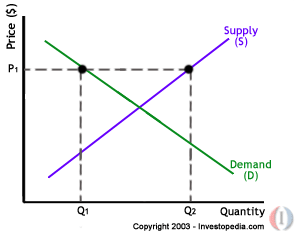 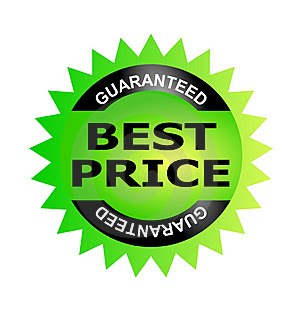 Promotion
►Advertising, Public Relations, Direct Marketing, Social Media, Events
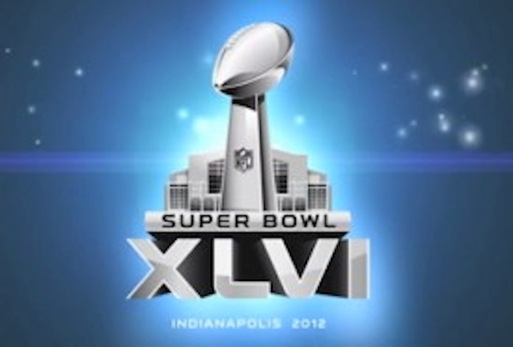 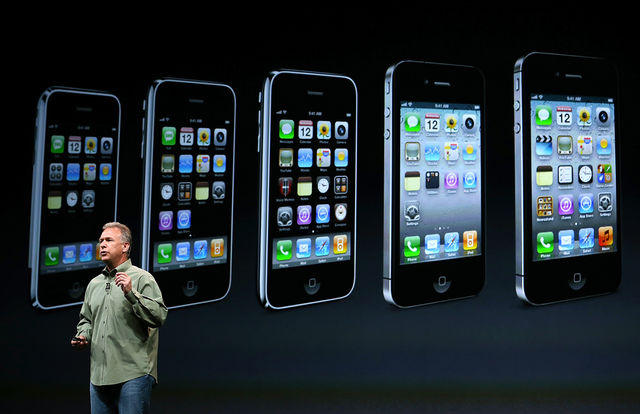 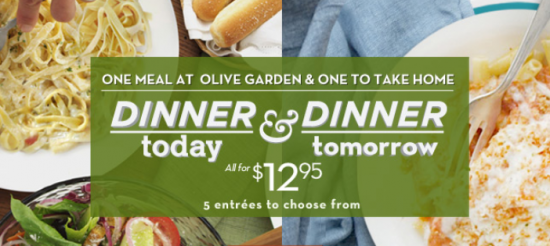 Advertising:  The activity of attracting public attention to a product or business. 








 

What are some good advertisements you have seen?
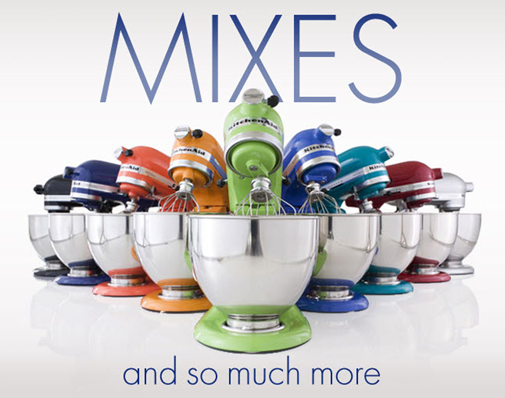 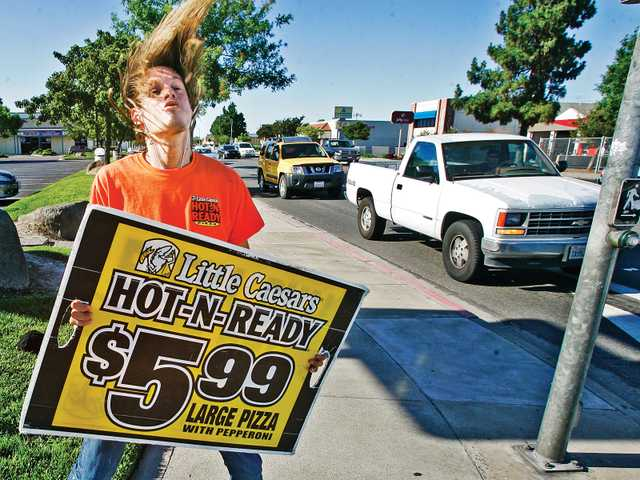 Failures
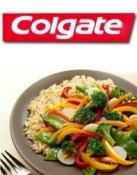 Colgate TV dinners



Breakfast Mates



Thirsty Dog
Why fail? …infuse the water with flavors like 
   crispy beef (for dogs) and tangy fish (for cats).
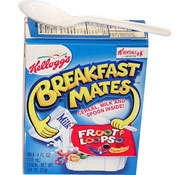 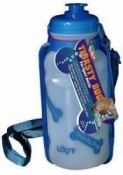 Failures
Harley Davidson Cologne
Crystal Pepsi
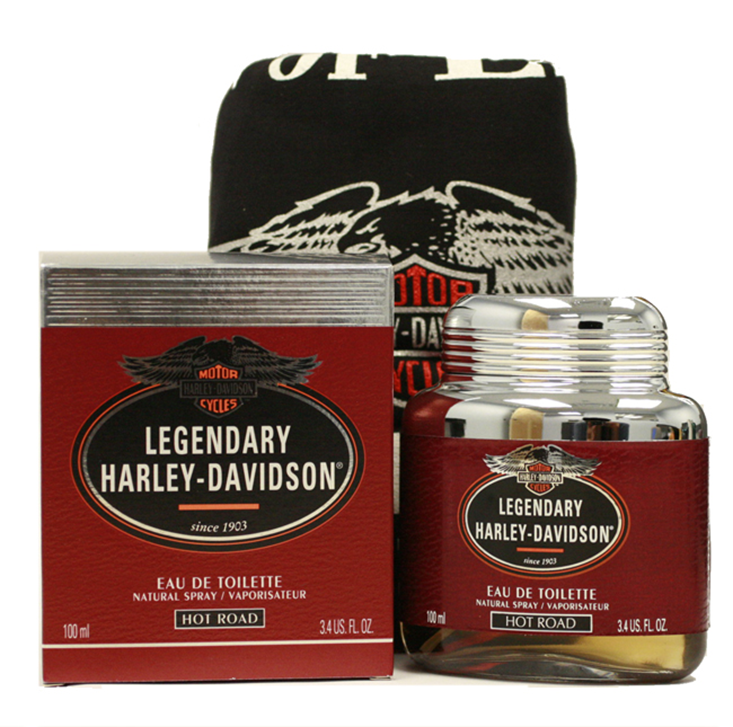 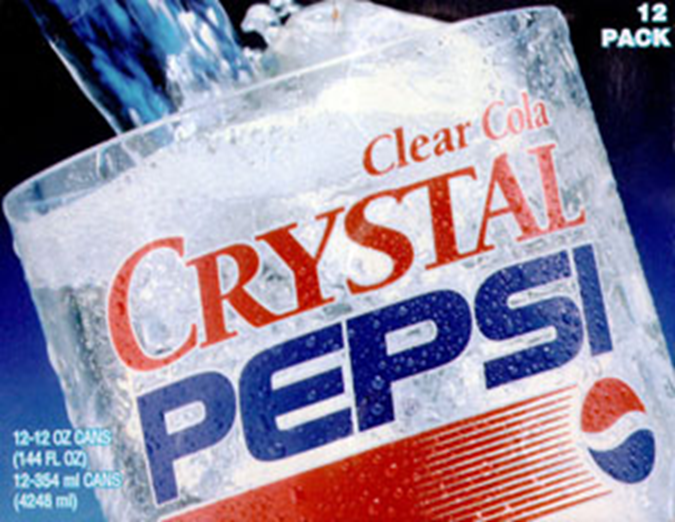 Your Promotion
How are you going to promote your items?
Design a logo/slogan.  What look should it have?
Create a promotion for your food item.  Include:
The number of tickets it will cost
Name of your product
Make it easy to read
Eye catching designs, colors, etc.
Packaging
What will your packaging look like?
How are you going to present your food item?
The rest of the hour is yours to create! 